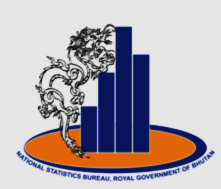 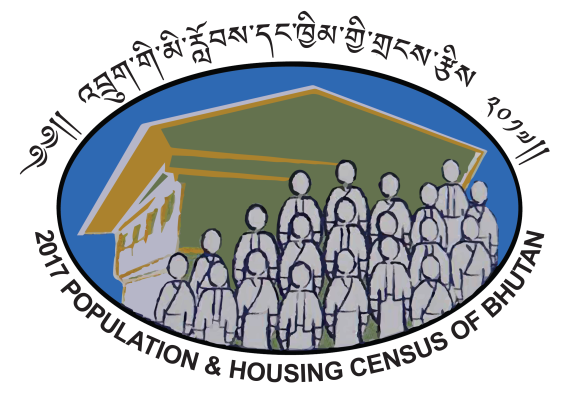 Use of handheld electronic devices for census data collection (Bhutan)
BACKGROUND
Explored the use of CAPI technology in early 2015 


Survey Solutions with the technical support from world bank

Can be tailored to the needs of the clients, allowing them to successfully complete simple and more sophisticated projects.


The CAPI application runs on every device powered by Android.
Researchers design  questionnaires using  visual tools and upload them to the central server
Questionnaires with no errors are uploaded to the central server
WiFi
WiFi
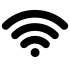 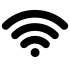 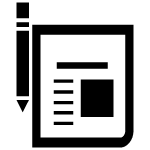 Internet
Internet
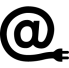 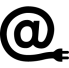 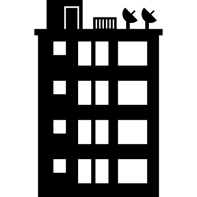 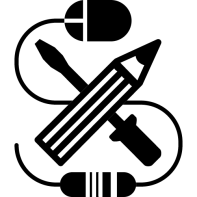 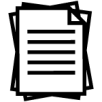 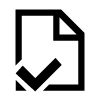 HQ distributes the sample lists across teams of enumerators
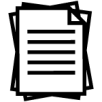 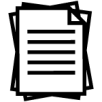 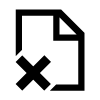 Supervisors monitor the submissions
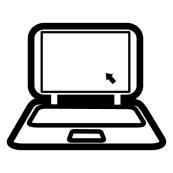 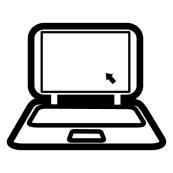 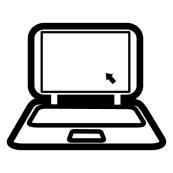 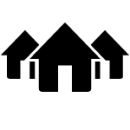 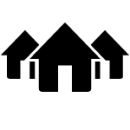 Supervisors assign households to individual interviewers
Interviewers synchronize their devices and upload completed questionnaires
Enumerators repeat interviews if errors are detected
Interviewers visit households and collect data
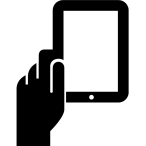 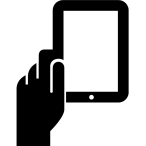 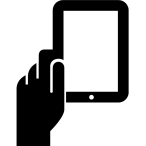 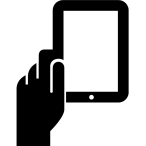 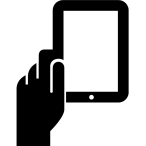 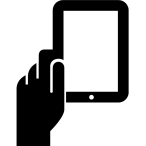 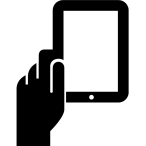 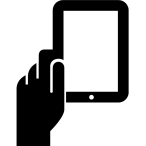 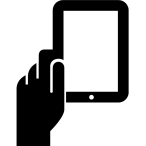 SURVEY SOLUTIONS COMPONENTS
Designer - web-based tool to develop the questionnaires, allows collaboration of multiple users

 Tester - application available from Google (TM) Play for testing the behavior of the questionnaire on a tablet without other infrastructure

 Synchronization point - data server for access by all users to exchange information and coordinate the survey
 
Headquarter - user and a corresponding component, which conducts global, survey-level actions: manages users accounts, starts a survey, exports the data, etc, and performs the highest level of quality control
 
Supervisor - user and a corresponding component, which distributes the workload between the interviewers, and assures quality of the incoming data

 Interviewer - user and a corresponding component, which is responsible for conducting the interview and collecting respondent’s answers
ADVANTAGES
improved data quality

speed up data availability 

simplified routing and survey coordination

very scalable

Environmental friendly and resource saving
CHALLENGES
Internet Connectivity issue

New concept of data collection 

Technical Expertise in hosting servers  

Electronic devices and technology becomes obsolete after a few years
2017 PHCB
Thank you
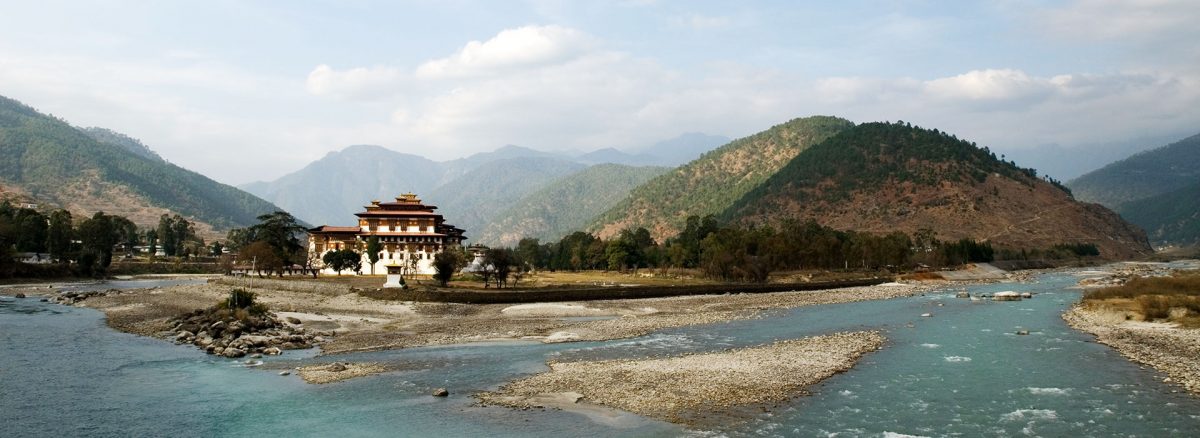